1
CS/ENGRD 2110Fall2017
Lecture 4: The class hierarchy; static components
http://cs.cornell.edu/courses/cs2110
Announcements
2
A0, HW1 due tonight
Next week’s recitation: loop invariants
for ( … ) {

    …

}
You hope something is true
You do some stuff first
How do you know that your code is correct?
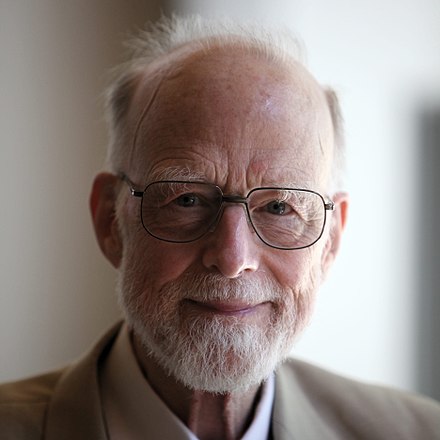 Hoare Triples
3
Postcondition
(property that is true when 
after code finishes)
Precondition
(an assumption)
Code
{P} C {Q}
There are videos to watch before recitation.
Watch them before your recitation.
Where am I? Big ideas so far.
4
Java variables have types (L1)
A type is a set of values and operations on them		(int: +, -, *, /, %, etc.)
Classes define new types (L2)
Methods are the operations on objects of that class.
Fields allow objects to contain data (L3)
bdrs
3
baths
1
Class House
5
public class House {
    private int bdrs;    // number of bedrooms, >= 0.
    private int baths; // number of bathrooms, in 1..5

    /** Constructor: number of bedrooms b1, number of bathrooms b2
     *    Prec: b1 >= 0, 0 < b2 <= 5 */
    public House(int b1, int b2); 

    /** Return number of bedrooms */
    public int getBeds() {
       return bdrs;
    }
    /** Return number of bathrooms */
    public int getBaths() {
       return baths;
    }
}
House@af8
House
House(…) getBeds() getBaths() 
setBeds(…) setBaths(…)
toString()     
equals(Object)   hashCode()
Contains other methods!
Class Object
6
bdrs
3
baths
1
Class Object: the superest class of all
7
public class House {
    private int bdrs;    // number of bedrooms, >= 0.
    private int baths; // number of bathrooms, in 1..5

    /** Constructor: number of bedrooms b1, number of bathrooms b2
     *    Prec: b1 >= 0, 0 < b2 <= 5 */
    public House(int b1, int b2); 

    /** Return number of bedrooms */
    public int getBeds() {
       return bdrs;
    }
    /** Return number of bathrooms */
    public int getBaths() {
       return baths;
    }
}
extends Object {
Java: Every class that does notextend another extends class Object.
House@af8
House
House(…) getBeds() getBaths() 
setBeds(…) setBaths(…)
Object
toString()     
equals(Object)   hashCode()
We often omit the Object partition to reduce clutter; we know that it is always there.
[Speaker Notes: Before this, demo Object using Meta and Empty.]
Classes can extend other classes
We saw this in L2!
8
/** An instance is a subclass of JFrame */
public class C extends javax.swing.JFrame {
    
}
C@6667f34e
JFrame
hide()   show() 
setTitle(String)  getTitle()
C: subclass of JFrame
JFrame: superclass of C
C inherits all methods that are in a JFrame
getX()   getY()   setLocation(int, int)
getWidth()   getHeight()   …
C
Object has 2 partitions:
one for JFrame methods,
one for C methods
Accessing superclass things
9
Subclasses are different classes
Public fields and methods can be accessed
Private fields and methods cannot be accessed
Protected fields can be access by subclasses
Keywords: this
10
this keyword:  this evaluates to the name of the object in which it occurs
Makes it possible for an object to access its own name (or pointer)
Example: Referencing a shadowed class field
public class Apartment extends House {
    private int floor;
    private Apartment downstairs;
        
    //constructor
    public Apartment(int floor,
	Apartment downstairs) {
	 floor= floor;
	 downstairs = downstairs;
    }
}
public class Apartment extends House {
    private int floor;
    private Apartment downstairs;
        
    //constructor
    public Apartment(int floor, 
	Apartment downstairs) {
	 this.floor= floor;
	 this.downstairs = 		     downstairs;
    }
}
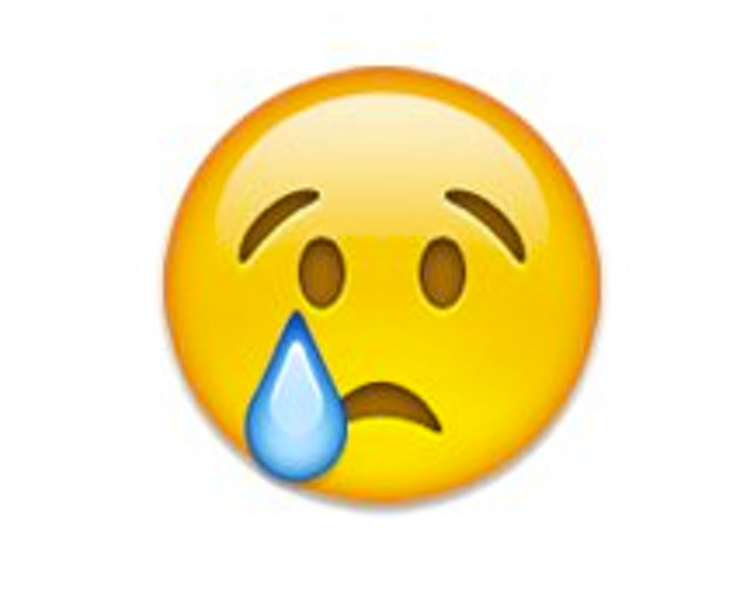 Inside-out rule shows that field x is inaccessible!
this avoids overshadowed field name
floor
2
bdrs
3
baths
1
Overriding methods
11
Apartment@af8
Object defines a method toString() that returns the name of the object
Apartment@af8
Apartment
House
Java Convention: Define toString() in any class to return a representation of an object, giving info about the values in its fields.
New definitions of toString() override the definition in Object.toString()
Apartment(…)    isBelow(…)
House(…) getBeds() getBaths() 
setBeds(…) setBaths(…)
upstairs
Apartment@f34
Object
toString()     
equals(Object)   hashCode()
toString()
floor
2
bdrs
3
baths
1
Overriding methods
12
Apartment@af8
public class Apartment{
  …
   /** Return a representation of an         Apartment*/
    @Override
    public String toString() {

        return "" +(getBeds() +getBaths()) + " room  apartment on " + floor + "th floor"; 
 
   }   
}
Apartment
House
Apartment(…)    isBelow(…)
House(…) getBeds() getBaths() 
setBeds(…) setBaths(…)
upstairs
Apartment@f34
Object
toString()     
equals(Object)   hashCode()
a.toString() calls this method
toString()
toString()
When should you make a subclass?
13
The inheritance hierarchy should reflect modeling semantics, not implementation shortcuts
A should extend B if and only if A “is a” B
An elephant is an animal, so Elephant extends Animal
A car is a vehicle, so Car extends Vehicle
An instance of any class is an object, soAnyClass extends java.lang.Object
Don’t use extends just to get access to protected fields!
When should you make a subclass?
14
Which of the following seem like reasonable designs? 
Triangle extends Shape { … }
PHDTester extends PHD { … }
BankAccount extends CheckingAccount { … }
When should you make a subclass?
15
Which of the following seem like reasonable designs? 
Triangle extends Shape { … } 
Yes! A triangle is a kind of shape.
PHDTester extends PHD { … }
No! A PHDTester “tests a” PHD, but itself is not a PHD.
BankAccount extends CheckingAccount { … }
No! A checking account is a kind of bank account; we likely would prefer:
	CheckingAccount extends BankAccount { ... }
Static Methods
16
Most methods are instance methods: every instance of the class has a copy of the method
There is only one copy of a static method.                   There is not a copy in each object.
You should make a method static if the body does not refer to any field or method in the object.
An Example
17
/** = “this object is below”.
      Pre: a is not null. */
public boolean isBelow(Apartment a){
      return this == a.downstairs;
}
/** = “a is below b”.
      Pre: b and c are not null. */
public static boolean isBelow(Apartment b, Apartment a){
      return b == a.downstairs;
}
Referencing a static method
static: there is only one copy of the method. It is not in each object
18
A@af
A@b4
H
H
baths
baths
1
1
A
A
isBelow(A)
isBelow(A)
bdrs
bdrs
2
2
4
4
floor
floor
isBelow(Apartment, Apartment)
Container for Apartment 
contains: objects
, static components
A@af
A@af
dstrs
dstrs
public static void main(String[] args) {
    Apartment.isBelow(a, b);        	
}
Good example of static methods
19
java.lang.Math
http://docs.oracle.com/javase/8/docs/api/java/lang/Math.html

Or find it by googling
      Java 8 Math
Static Fields
20
There is only one copy of a static method.                   There is not a copy in each object.
There is only one copy of a static field.                     There is not a copy in each object.
What are static fields good for?
Use of static variables:  Maintain info about created objects
21
public class Apartment extends House {
   public static int numAps; // number of Apartments created
   





}
A@af
A@b4
/** Constructor:   */
public Apartment(…) {
    …
    numAps=  numAps + 1;
}
H
H
baths
baths
1
1
A
A
bdrs
bdrs
2
2
4
4
floor
floor
To have numAps contain the number of objects of class Apartment  that have been created, simply increment it in constructors.
2
numAps
A@af
A@af
dstrs
dstrs
numAps stored in the Container for Apartment 
To access: Apartment.numAps
Class java.awt.Color uses static variables
22
An instance of class Color describes a color in the RGB (Red-Green-Blue) color space. The class contains about 20 static variables, each of which is (i.e. contains a pointer to) a non-changeable Color object for a given color:

public static final Color black = …;
public static final Color blue = …;
public static final Color cyan = new Color(0, 255, 255);
public static final Color darkGray = …;
public static final Color gray = …;
public static final Color green = …;
…
WhiteHouse@x3k3
WH
Uses of static variables:      Implement the singleton pattern
23
Only one WhiteHouse can ever exist.
public class WhiteHouse extends House{
    private static final WhiteHouse instance= new WhiteHouse();
 
    private WhiteHouse() { }  // ... constructor
 
    public static WhiteHouse getInstance() {
        return instance;
    }

    // ... methods
}
…
WhiteHouse@x3k3
instance
Box for WhiteHouse